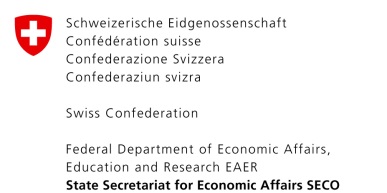 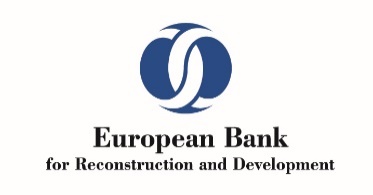 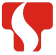 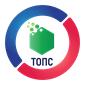 Пословно удружење „Топлане Србије“
Društvo termičara Srbije
Stručno-naučna konferencija TOPS 2025 Hotel Palisad, Zlatibor 02. jun 2025.
SISTEMI DALjINSKOG GREJANjA U SKLADU SA PROMENjENOM DIREKTIVOM O ENERGETSKOJ EFIKASNOSTI (EU) 2023/1791
dr Branislava Lepotić Kovačević, prof. dr Miloš Banjac
Sadržaj
Uvod
Osnovni elementi Direktive (EU) 2023/1791
Sistemi daljinskog grejanja u direktivi
Efekti primene Direktive na sisteme daljinskog grejanja u RS
Zaključak
Uvod
PRAVNI OKVIR EU

Direktiva (EU) 2023/1791 o energetskoj efikasnosti

Direktiva 2012/27/EU o energetskoj efikasnosti
PRINCIP:
Energetska efikasnost na prvom mestu
ENERGETSKA POLITIKA EU

Evropski zeleni plan 
„Fit for 55”

Dekarbonizacija
Energetska efikasnost
Obnovljivi izvori energije
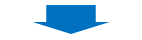 Uvod
„Energetska efikasnost na prvom mestu” 

uzimanje u najvećoj mogućoj meri u obzir: 
pri planiranju 
i pri donošenju politika i investicionih odluka, 
alternativne troškovno opravdane mere 
koje će učiniti potražnju za energijom i snabdevanje energijom efikasnijim,
posebno uz pomoć troškovno opravdane: 
uštede energije u krajnjoj potrošnji 
inicijative za upravljanje potrošnjom, kao i 
efikasnije transformacije, prenosa i distribucije energije, 
pri čemu se i dalje ostvaruju ciljevi tih odluka 
– član 2. tačka 18) Uredbe (EU) 2018/1999  

Efekti primene Direktive na SDG
Osnovni elementi Direktive (EU) 2023/1791
Obligacione šeme i alternativne mere
SEM i energetski pregledi
Javni sektorprimer
Informativni centri
EE na prvom mestu
Plani-ranje u GiH
instrumenti politike energetske efikasnosti 

mere energetske efikasnosti
Informisanje i osnaživanje potrošača
Energet-ske usluge
Fina-nsiranje mera
Smanjenje energetskog siromaštva
Merenje potrošnje energije
SDG u Direktivi
Efekti primene Direktive na SDG u RS
Obaveza iz preambule Direktive (EU) 2023/1791, po kojoj da javni sektor pruža primer primene energetske efikasnosti postavljeno u pogledu uloge javnog sektora na način da sve javne institucije i tela treba da zajedno smanje krajnju potrošnju energije za barem 1,9% svake godine u odnosu na 2021. godinu
obaveza iz člana 11 i člana 28 Direktive (EU) 2023/1791 uspostavljaju
sistema energetskog menadžmenta i mreže kojom se osigurava odgovarajuća kompetencija za zanimanja povezana s energetskom efikasnošću
sertifikacioni ili kvalifikacioni sistemi, uključujući prema potrebi odgovarajuće programe osposobljavanja, dostupna za zanimanja povezana s energetskom efikasnosti, koja uključuju pružaoce energetskih usluga i energetskih pregleda
Zakona o energetskoj efikasnosti i racionalnoj upotrebi energije  - Sistem energetskog menadžmenta
Efekti primene Direktive na SDG u RS
Obaveza zasebnog merenja i raspodelu troškova za grejanje i potrošnu toplu vodu u domaćinstvu, zahteve za očitavanjem na daljinu, informacijama o obračunu i potrošnji za grejanje i potrošnu toplu vodu u domaćinstvu, uz regulisanje troškova pristupa informacijama o merenju, obračunu i potrošnji za grejanje i potrošnu toplu vodu u domaćinstvu, članovi 14, 15, 16, 18. i 20 Direktive (EU) 2023/1791
ugrađnja pojedinačnih brojila radi merenja potrošnje toplotne energije ili potrošne tople vode u domaćinstvima u svakoj samostalnoj upotrebnoj celini zgrade,
brojila i razdelnici troškova grejanja, koje postavljaju komunalna preduzeća sektora daljinskog grejanja  novopostavljena brojila moraju se čitati na daljinu.
Već propisne članovima 51 do 53 Zakona o energetskoj efikasnosti i racionalnoj upotrebi energije . U manjoj meri  potrebno njihovo dodano usklađivanje i preciziranje, posebno u delu ugradnje brojila i razdelnika i očitavanja na daljinu
Efekti primene Direktive na SDG u RS
član 21. Direktive (EU) 2023/1791 - Obaveza zaključivanja transparentnih ugovora, 
takođe već propisana članom 361 i 361a Zakona o energetici, a koji treba dodano uskladiti sa zahtevima Direktive

Procenjivanje i planiranje u sektoru grejanja iz članovi 8-10 člana i 25. Direktive (EU) 2023/1791 na način da komunalna preduzeća sektora daljinskog grejanja učestvuju u pripremi planova za grejanje i hlađenje i u sveobuhvatnoj proceni ovog sektora prilikom izveštavanja o realizaciji integrisanih nacionalnih energetskih i klimatskih planova, 
rad radnih grupa Minstarstava rudarstva i energetike. 
posebno, donošenje planova i programa energetske efikasnosti za svaku toplanu kao obveznika sistema energetskog menadžmenta, propisno je članom 14 Zakona o energetskoj efikasnosti i racionalnoj upotrebi energije 
veću pažnju potrebno je usmeriti na planiranje uvođenja niskotemperaturnog centralnog grejanja, visokoefikasne kogeneracije, korišćenje otpadne toplote, kao i energije iz obnovljivih izvora u grejanju i hlađenju
Efekti primene Direktive na SDG u RS
Obaveza o propisnih članom 26 Direktive (EU) 2023/1791, koji propisuje udele pojedinih izvora energije u strukturi proizvedene toplotne energije i dozvoljenim emisijama CO2, i to udele:
energije iz OIE
otpadne toplote
kogeneracije 
visoko efikasne kogeneracije 

Otpadna toplota - neizbežna (unavoidable) toplota proizvedena kao nusproizvod u industrijskim postrojenjima ili postrojenjima za proizvodnju energije, ili u uslužnom (tercijalnom) sektoru, koja bi bez pristupa SDG ili hlađenja neupotrebljena bila rasuta u vazduh ili vodu, ako je postupak kogeneracije sproveden ili će biti sproveden ili ako kogeneracija nije izvodljiva
Efekti primene Direktive na SDG u RS
PRIMER ENERGETSKOG PROCESA U INDUSTRIJI
 i korišćenja otpade toplote
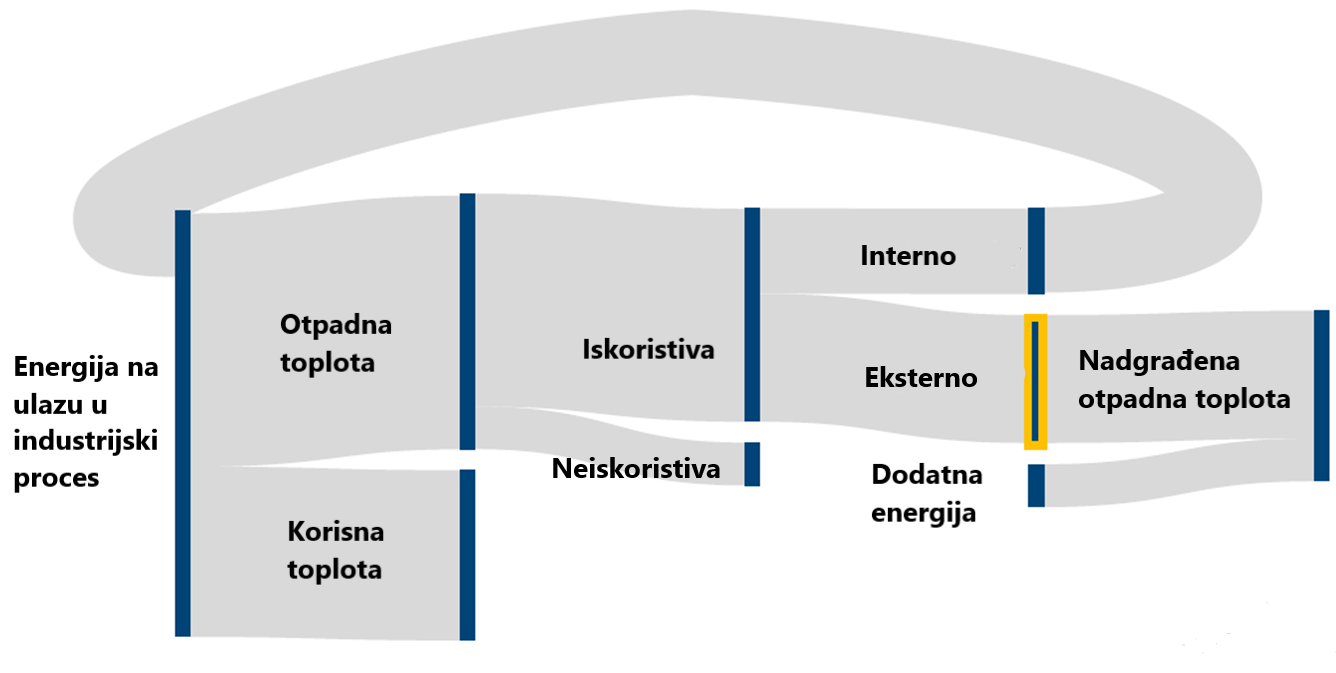 Efekti primene Direktive na SDG u RS
KOGENERACIJA
Korisna toplota iz kogeneracije ne može se smatrati otpadnom toplotom. Ona ne predstavlja nusproizvod
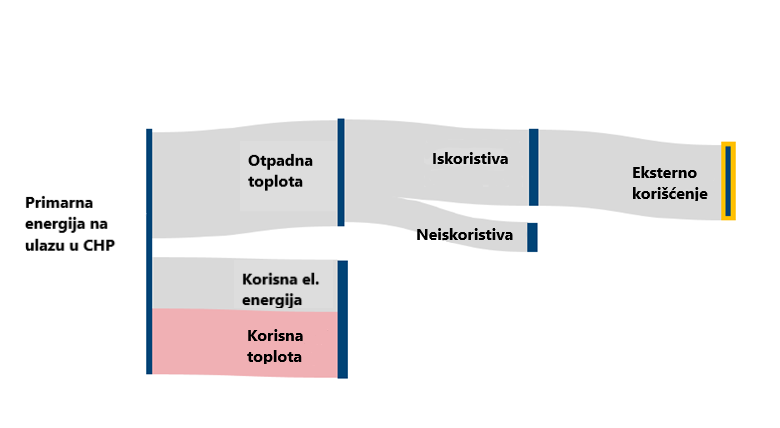 Efekti primene Direktive na SDG u RS
do 31. decembra 2027. godine, sistem daljinskog grejanja i hlađenja treba da koristi  najmanje
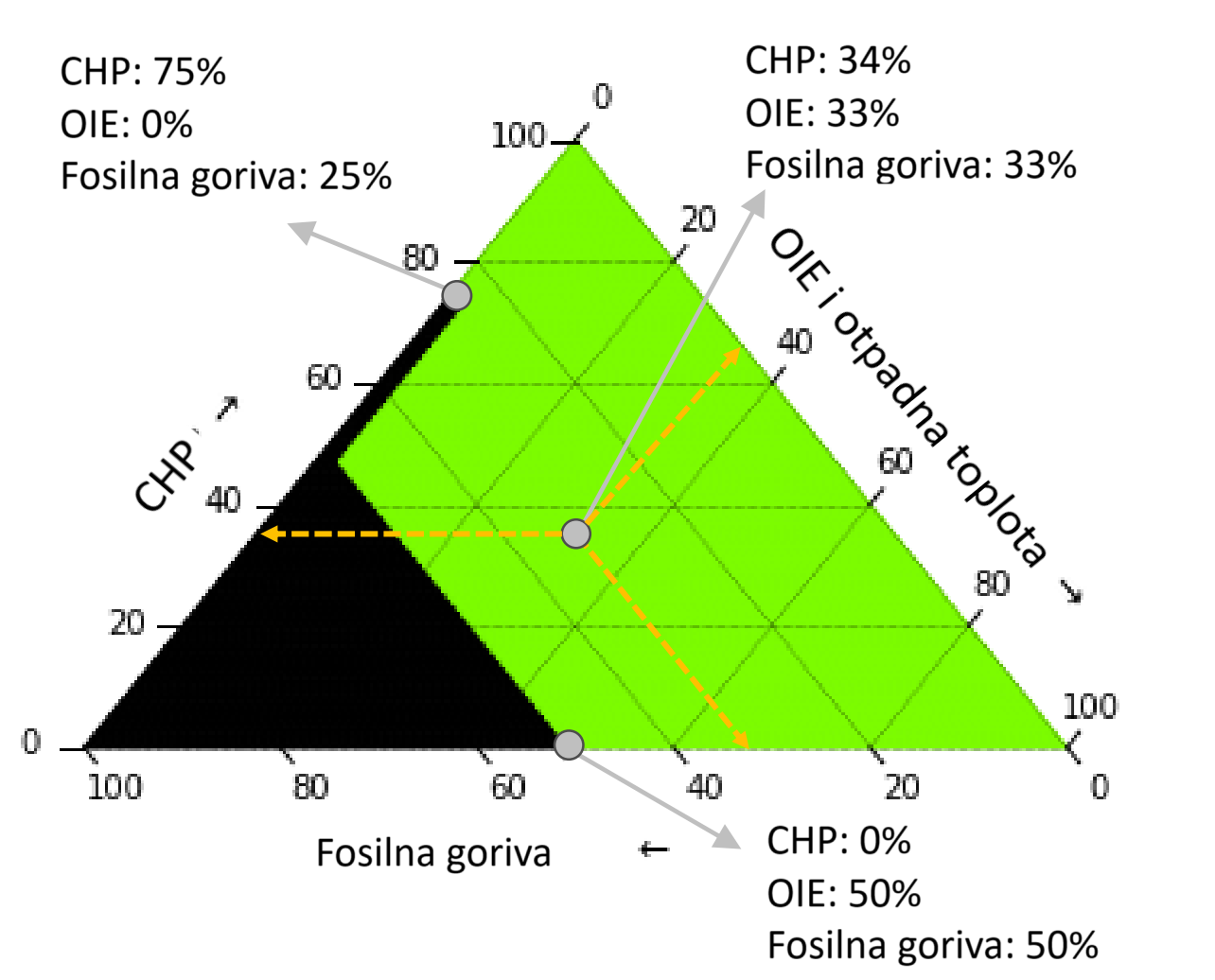 50 % energije iz OIE ili 
50 %  otpadne toplote ili 
75 % toplote iz  kogeneracije ili 
50 % kombinovano energije iz OIE, otpadne toplota ili toplote iz kogeneracije;
Efekti primene Direktive na SDG u RS
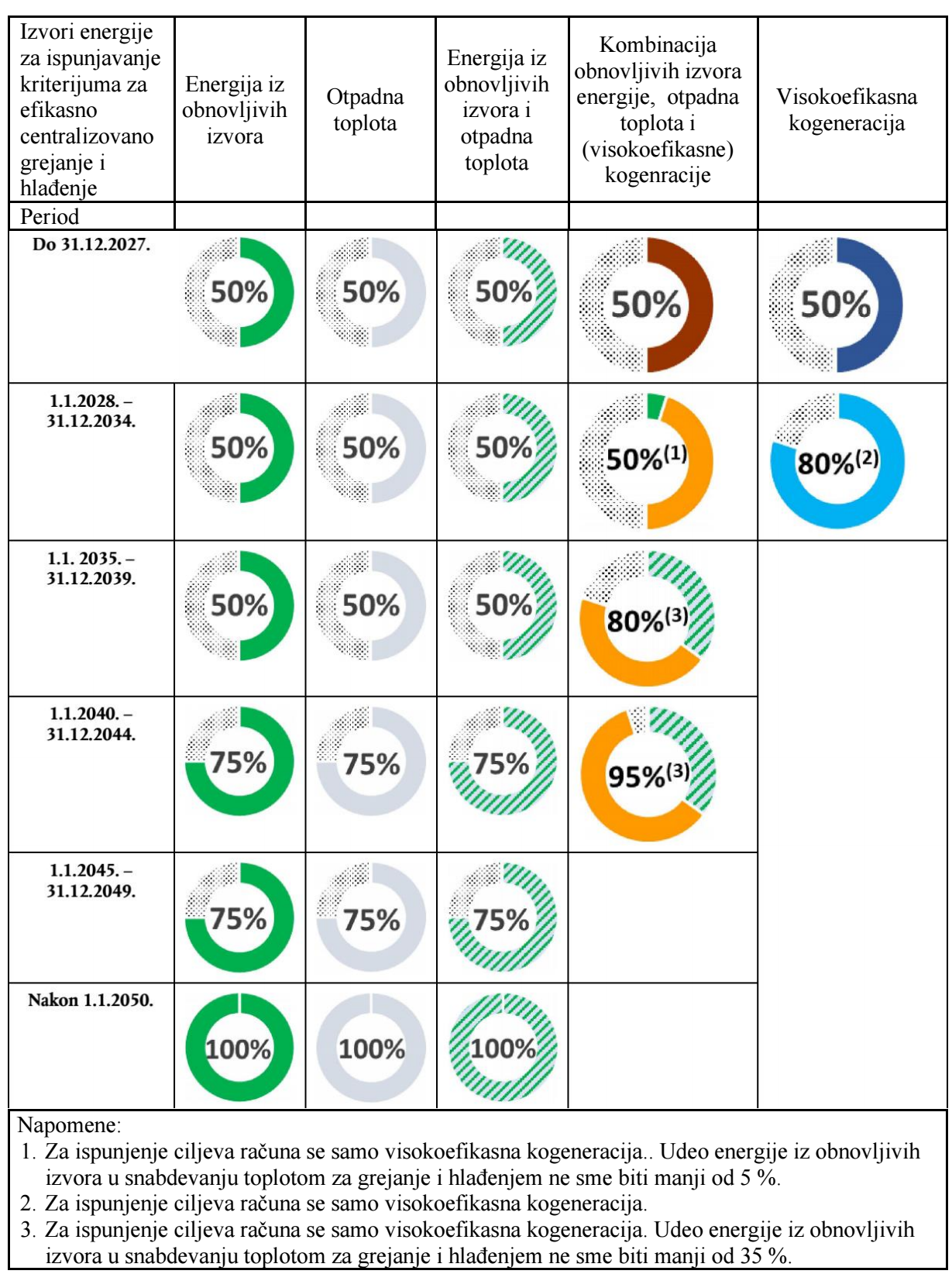 (1) Za ispunjenje ciljeva računa se samo visokoefikasna kogeneracija. Udeo energije iz OIE u snabdevanju toplotom za grejanje i hlađenjem ne sme biti manji od 5 %.
(2) Za ispunjenje ciljeva računa se samo visokoefikasna kogeneracija
Efekti primene Direktive na SDG u RS
Visokoefikasna kogeneracija - Direktive (EU) 2023/179, 
ušteda primarne energije od najmanje 10 % u odnosu na referentne vrednosti za odvojenu proizvodnju toplote i električne energije,
direktne emisije ugljen dioksida manje od 270 g CO2/kWh proizvedene energije

Ostvarivo i jedino kod kogeneracinih postrojenja na prirodni gas i to samo pod uslovom:
da postrojenja rade dominantino, a više od 75% za proizvodnju toplotne energije i preostalim delom za proizvodnju električne energije, ili
da se u prirodni gas u dovoljnom procentu dodaju bio-metan, zeleni vodonik, odnosno sintetički  gasovi dobijeni  iz zelenog vodonika.
Efekti primene Direktive na SDG u RS
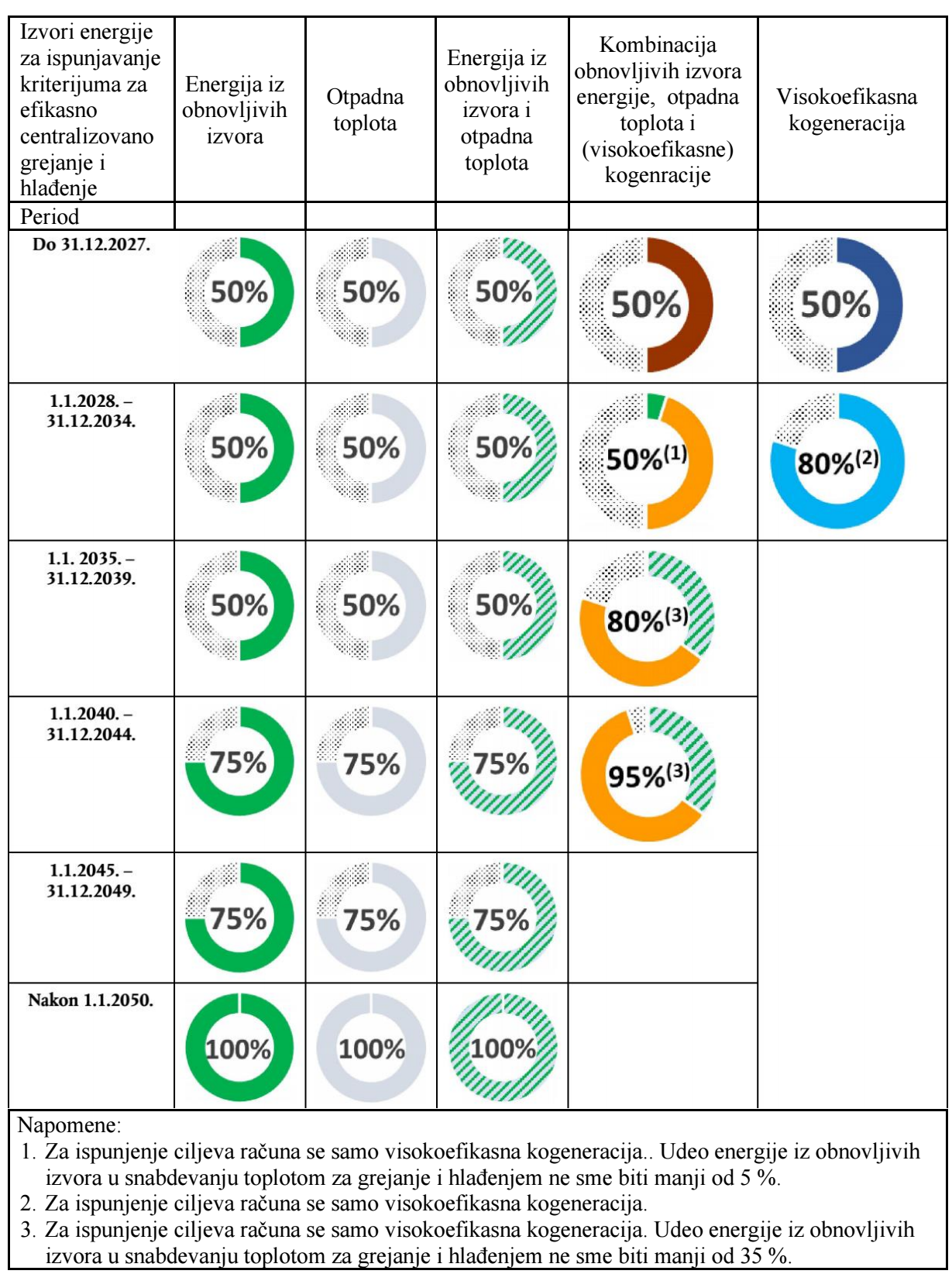 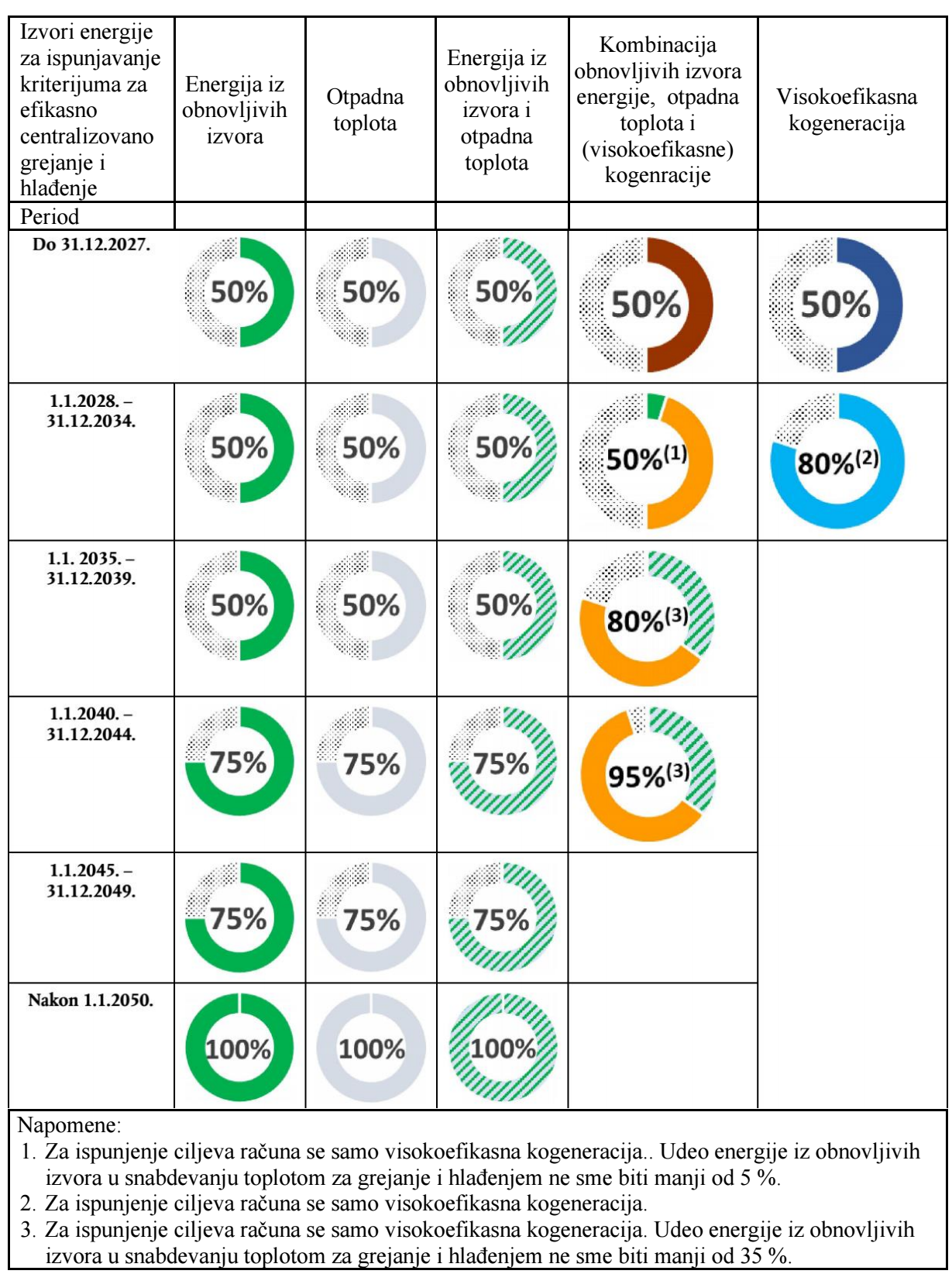 (3) Za ispunjenje ciljeva računa se samo visokoefikasna kogeneracija. Udeo energije iz OIE u snabdevanju toplotom za grejanje i hlađenjem ne sme biti manji od 35 %.
Efekti primene Direktive na SDG u RS
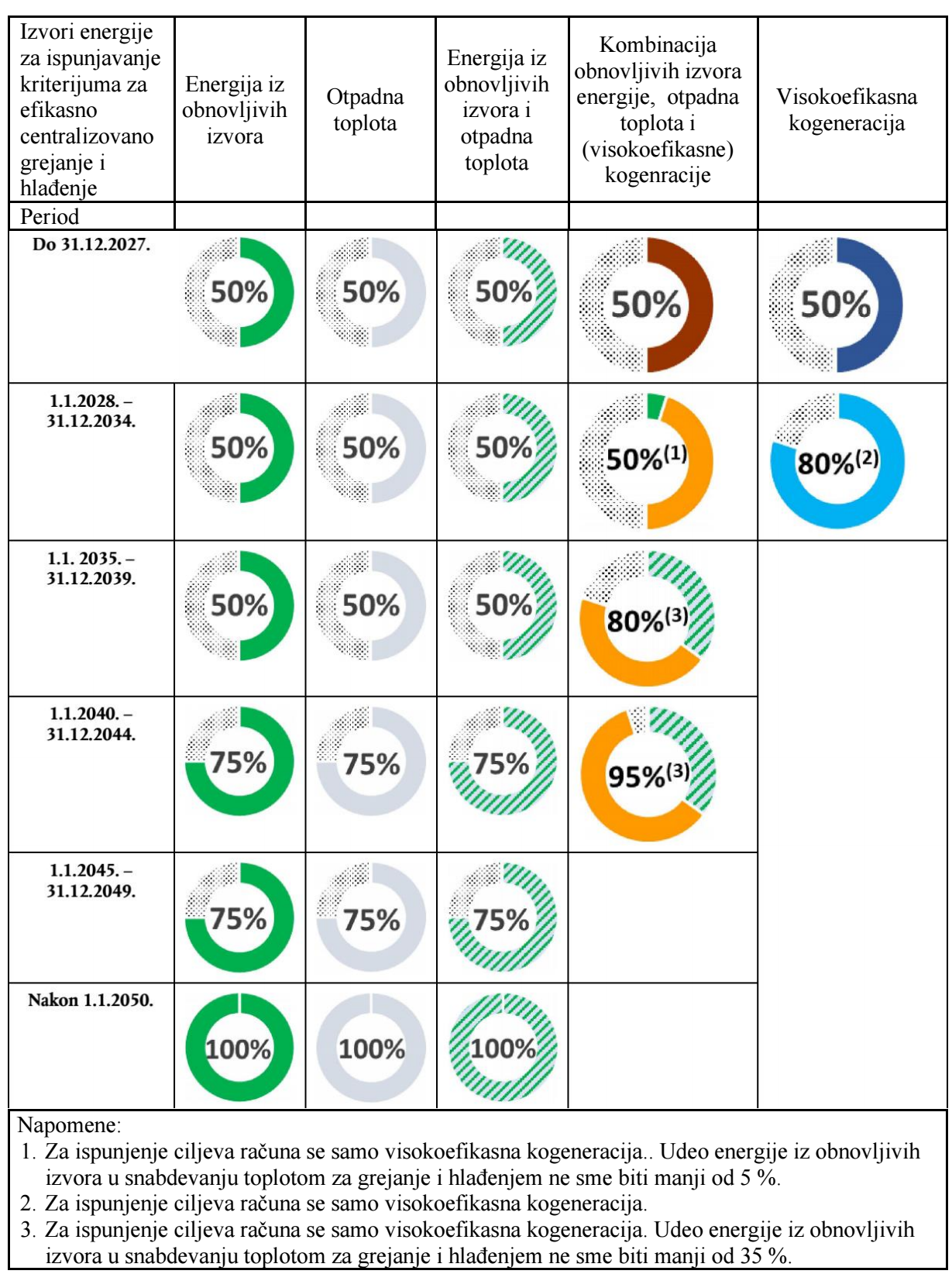 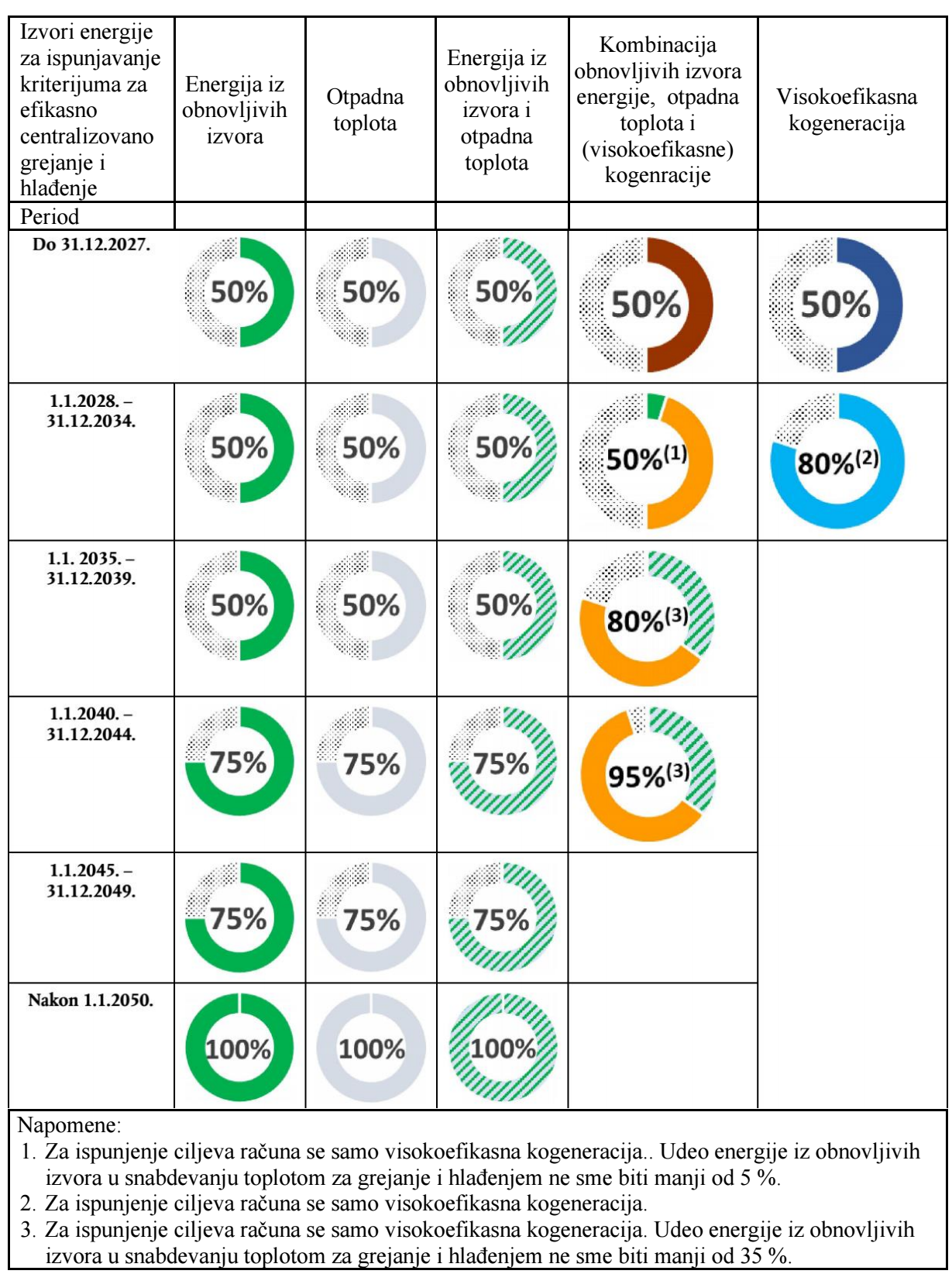 Efekti primene Direktive na SDG u RS
Alternativno, članom 26 Direktive (EU) 2023/1791 propisno je da prethodni uslovi mogu zadovoljavanjem  kriterijuma maksimalno dozvoljene količine emisija GHG, tako što će se po jedinici toplotne energije isporučene kupcima maksimalno emitovati:
do 31. decembra 2025.: 200 g CO2/kWh;
od 1. januara 2026.: 150 g CO2/kWh; 
od 1. januara 2035.: 100 g CO2/kWh; 
od 1. januara 2045.: 50 g CO2/kWh; 
od 1. januara 2050.: 0 g CO2/kWh.

Ovaj alternativni kriterijum još je teže ostvariti pošto ni najefikasnije kogeneracije na prirodni gas emituju ne manje od 230 grama g CO2/kWh, dok su emisije koje nastaju pri spaljivanja uglja kreću između 1000 i 1200 g CO2/kWh, a nafte ili mazuta između 700 i 900 g CO2/kWh.
Zaključak
Najveći izazov za komunalna preduzeća sektora daljinskog grejanja u Srbiji, predstavljaće ispunjavanje obaveza o propisnih članom 26. Direktive

Povećavanje korišćenja energije iz obnovljivih izvora počev sa 50%, otpadne toplote počev sa 50%, učešća toplote dobijene iz kogeneracije počev sa 75% ili kombinacije takve energije i toplote 
Cilj - da 2050. godine sistem grejanja koristi samo energiju iz obnovljivih izvora, samo otpadnu toplotu ili samo kombinaciju energije iz obnovljivih izvora i otpadne toplote
Cilj  - smanjivanje emisija gasova sa efektom staklene bašte, sa maksimalnih 200 g/kWh na kraju 2025. godine do 0  g/kWh na početku 2050. godine
Hvala na pažnji!